Au rayon sport et plein-air
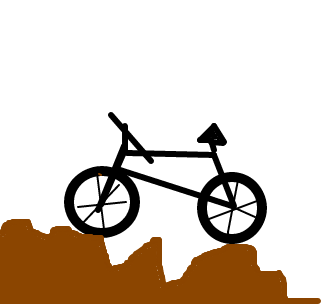 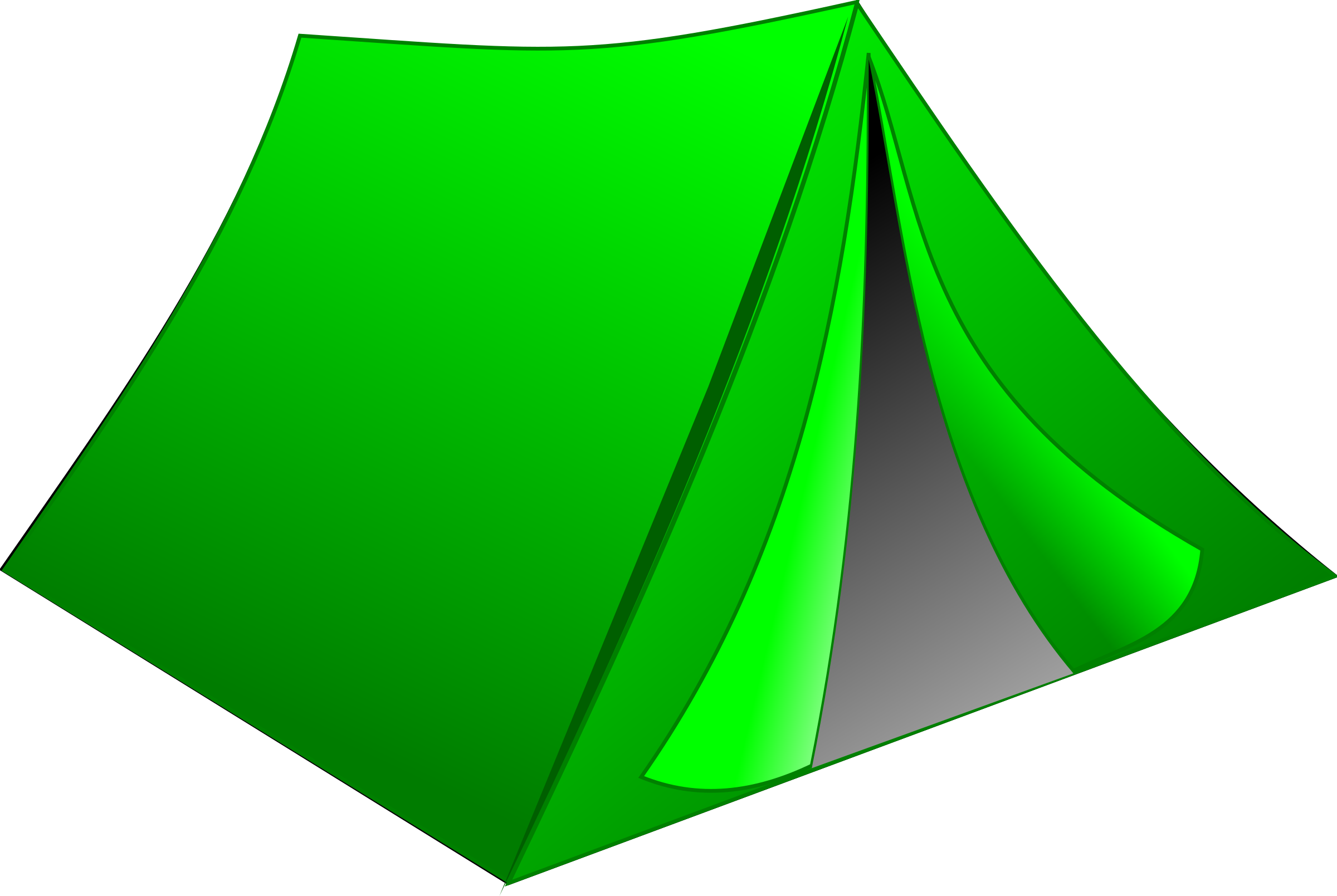 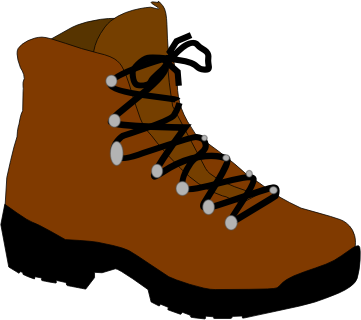 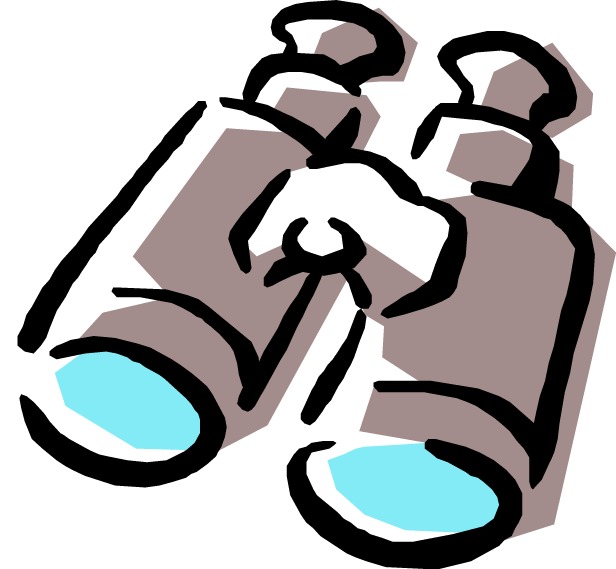 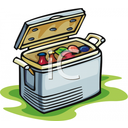 Au rayon sport et plein-aire
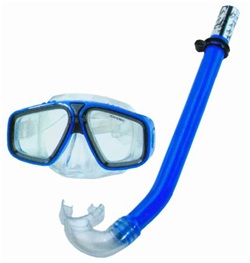 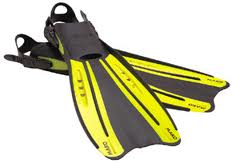 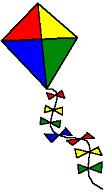 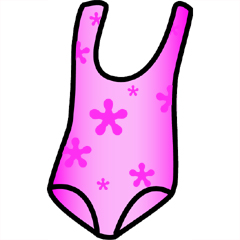 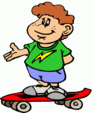 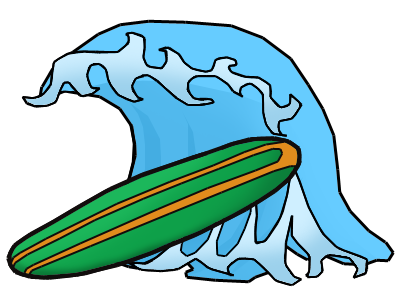 Au rayon maroquinerie
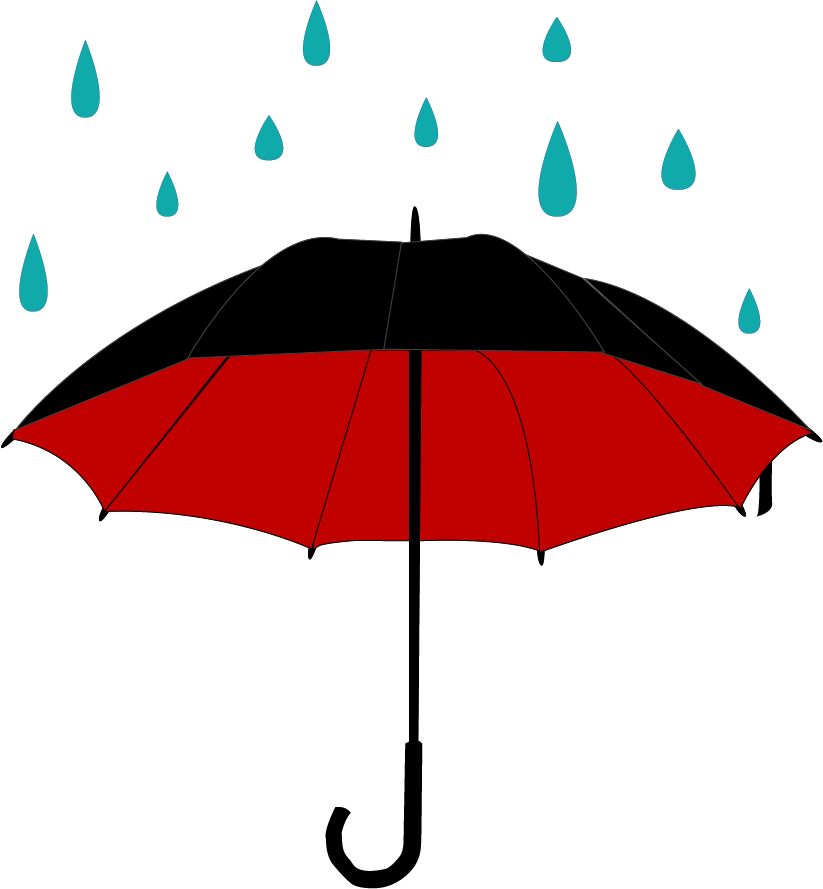 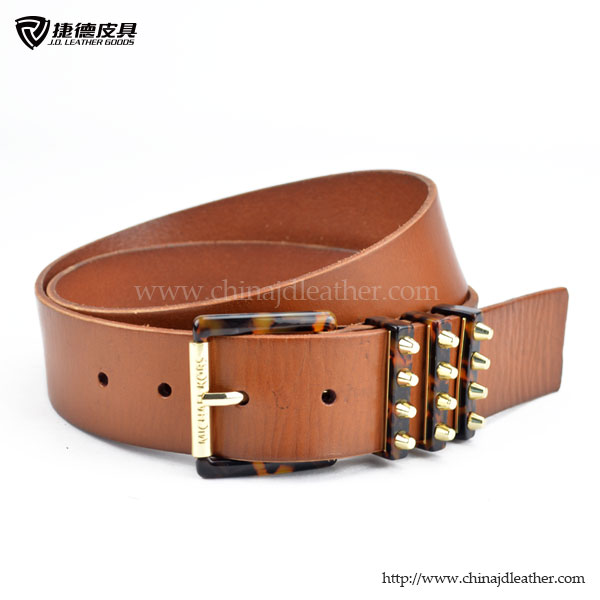 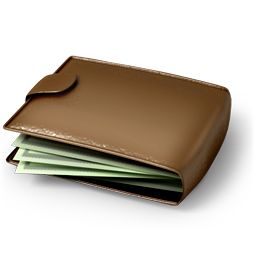 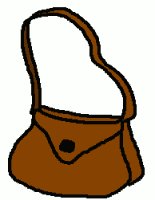 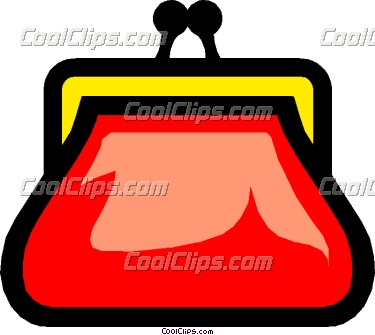 Au rayon bijouterie
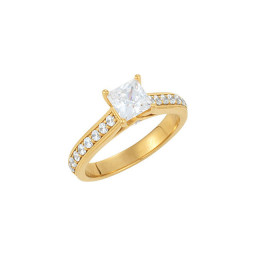 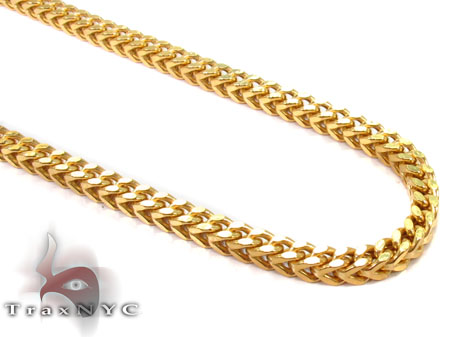 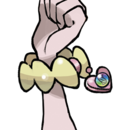 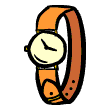 To cost
On sale
Expensive
Made of gold
Made of silver
Made of diamonds
A hike
Coûter
En solde
Cher/chère
En or
En argent
En diamant
Une randonnée
Je peux vous montrer……?
Can I show you …….?

Vous avez décidé?
Have you decided?

Bon marché
inexpensive
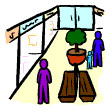 Je ne sais pas quoi choisir.
I don’t know what to pick.

C’est une bonne affaire!
It’s a great deal!

Une grande surface
superstore
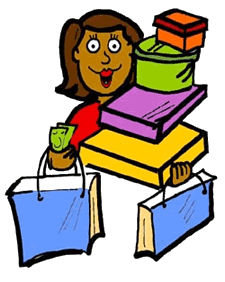